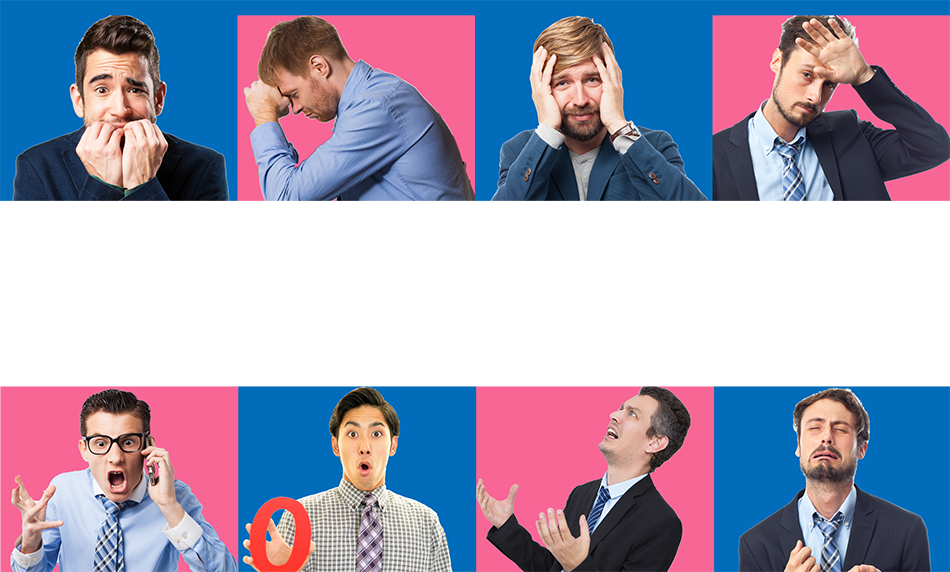 「労務管理」「リモートワーク」であるあるの課題…
こんな現状でお困りではないですか？
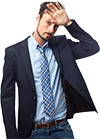 □  残業は申告通りにしてる？？
残業中はちゃんと業務を行っている・・・・？サービス残業も気になる‼
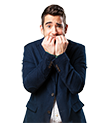 □  リモートワークは安全なのかな？
情報漏えいやウイルス感染・・・
「もしもの時」がちょっと心配なんです
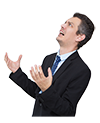 □  ヘルプデスクが大変・・・
電話やチャットで問い合わせされてもよく状況が把握できない・・・画面を見られれば早いのに‼
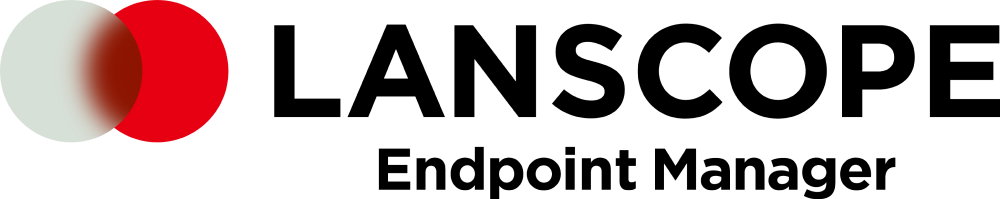 シリーズ
その課題、
が解決します！
「労務管理」「リモートワーク」の課題を
　　　　　　 　　シリーズで解決‼
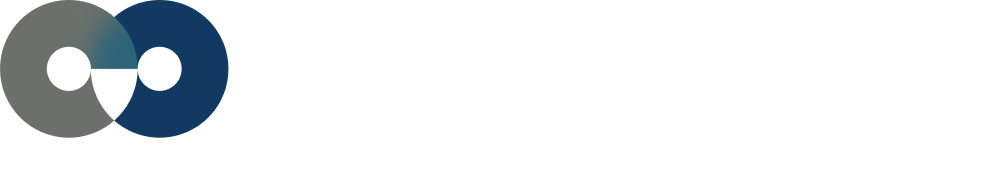 ☑　残業は申告通りにしてる？？
☑　ヘルプデスクが大変・・・
ー 操作ログで実態把握 ー
ー リモートコントロール ー
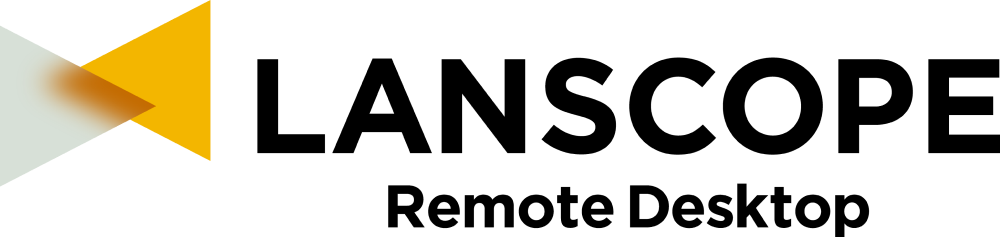 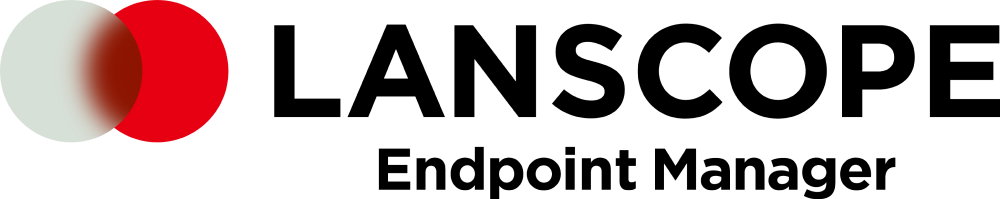 残業時間中のPC操作をチェックし、業務内容から残業の実態を把握。　不必要な残業を抑止。
PC操作ログから業務の開始・終了時刻を把握。申告情報と突合せをしてサービス残業を発見。
ヘルプデスク業務やメンテナンス作業がいつでも、どこからでも可能に。
画面共有、ファイル転送もできる双方向型。
接続先のデバイスにはプログラムのインストールなしで接続可能。
☑　リモートワークは安全なのかな？
ー 内部不正を監視・制御 ー
ー AI技術でウイルスを99％※検知 ー
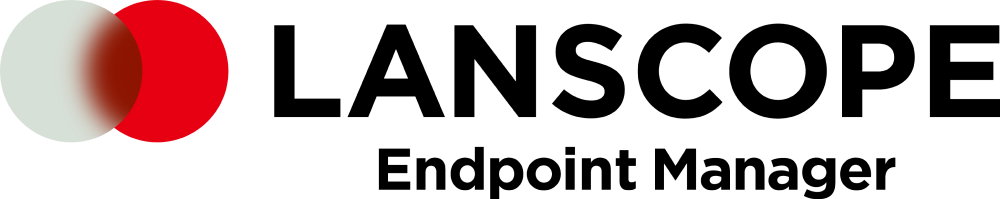 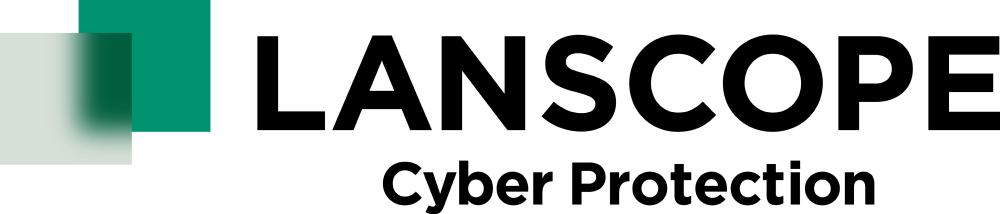 操作ログの記録で不正操作を抑止。
ログから内部不正につながる操作がないかをチェック。
Webアップロードや外部記憶デバイスへの書き込みなど、情報漏えいリスクの高い操作は禁止。
パターンファイルの更新は不要で、最小限の負荷で稼働。
クラウド型なので面倒なサーバー構築やメンテナンスも不要。
ネットワーク環境問わず、オフラインでも変わらない検知率。
※ 2018 NSS Labs Advanced Endpoint Protection Test結果より
エムオーテックス株式会社
●お問い合わせ先
●お問い合わせ窓口：営業部
【大　阪】〒532-0011 大阪市淀川区西中島5-12-12　エムオーテックス新大阪ビル
【東　京】〒108-0073 東京都港区三田3-5-19　住友不動産東京三田ガーデンタワー22F
【名古屋】〒460-0003 名古屋市中区錦1-11-11　名古屋インターシティ3F
【九　州】〒812-0011 福岡市博多区博多駅前1-15-20　NMF博多駅前ビル2F
  06-6308-8980(大阪・九州)　03-3455-1811 (東京)　052-253-7346(名古屋)